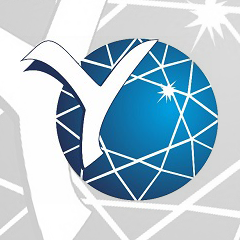 Технология опережающего инженерного образования по электроэнергетике
Бурянина Н.С.
Чукотский филиал Северо-Восточного федерального университета 
имени М.К. Аммосова 
д.т.н., профессор, bns2005_56@mail.ru
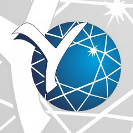 Проблематика на уровне РФ
Главное условие: 
Применение технологий опережающего инженерного образования - моделей, основанных  на интеграции российского и зарубежного опыта  практико - и проектно – ориентированного обучения всех уровней высшего образования инженерно-технических кадров по электроэнергетике.
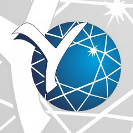 Инженерного образования в РФ
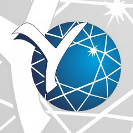 Технология опережающего инженерного образования, как решение
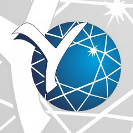 Фундамент интегрированной модели
«Приземленная» школа практико-ориентированного метода работы с элементами высоких технологий и инженерных систем преподавателей нового поколения на глобальных стандартах (в нашем случае, стандарты профессий от «Ворлдскиллс Интернашионал» и «Ворлдскиллс Россия») для бакалавров
Выработанная классическая школа подготовки инженеров -специалистов
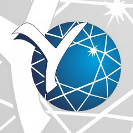 WorldSkills как одно из решений практических задач
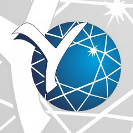 «Establishing smart energy system curriculum at Russian and Vietnamese universities
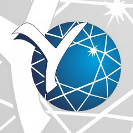 ESSENCE: Erasmus+
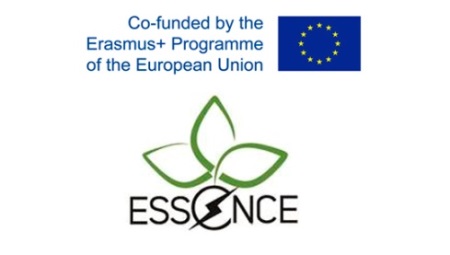 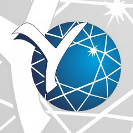 ESSENCE: Erasmus+
Результат выполнения проекта
Формирование дидактическое киберпространство, наполненное учебными пособиями, электронными образовательными ресурсами, патентами, нормативными документами РФ и Европейского союза.
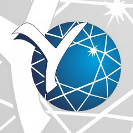 Тренд распространения цифровых сетей и интеллектуальных систем управления,
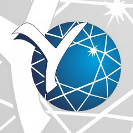 При внедрении практико - и проектно – ориентированые технология обучения и базовую лингвистическую подготовку будет идти создание реальных проектов будущего и интегрирование в мировое научно – техническое сообщество.
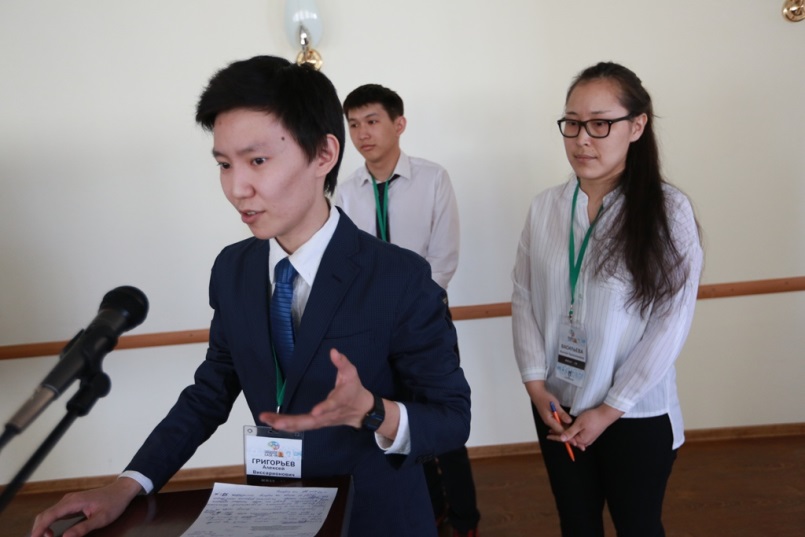 Проекты, над которыми работают студенты: 
реальными
инновационными и прорывными
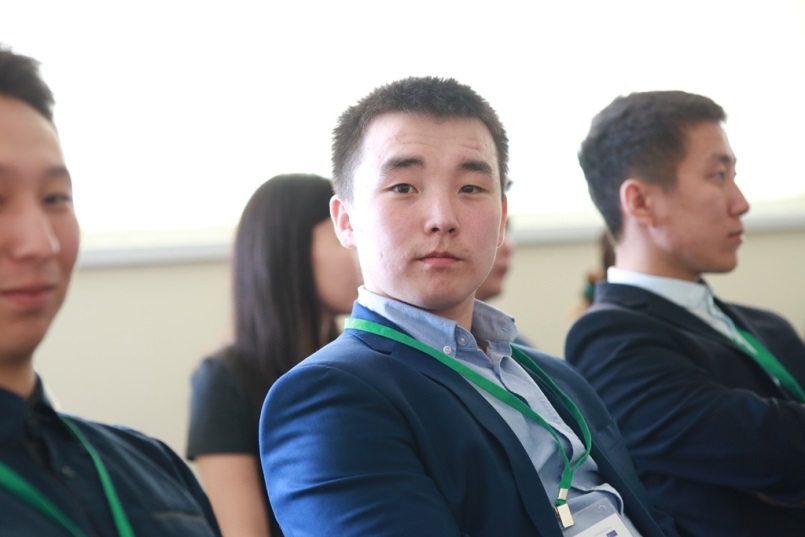 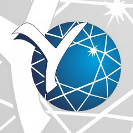 Первые шаги:
разработаны уникальные методики с учетом лидирующих стандартов глобального уровня для дополнительных реальных навыков вне программы бакалавриата (World Skills Standards Specifications), разработана образовательная программа для магистров технических наук по практике ведущих мировых научных центров и имеются первые результаты интеграции таких моделей в систему образования.
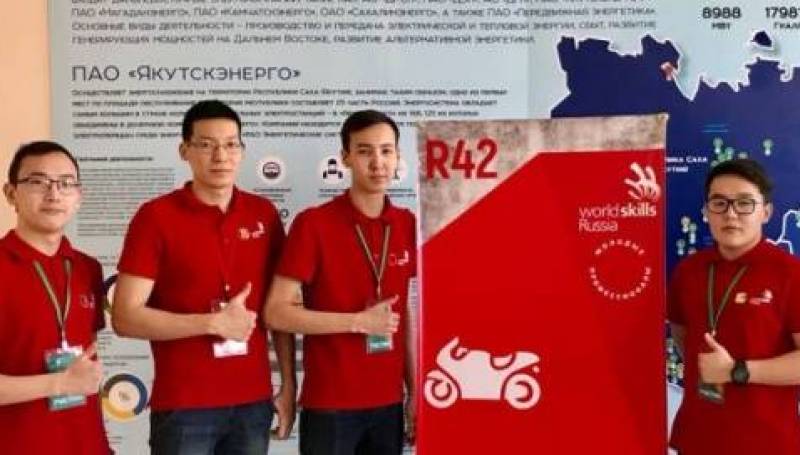 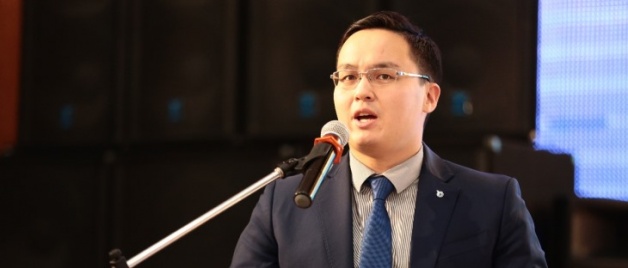 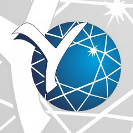 Разработка эффективных лингвистических, гибких проектно – и практико – ориентированные технологий образования:
позволит осуществлять непрерывную подготовку инженерных кадров, начиная со школы, СПО, продолжая в ВО и дополнительно обучая стандартам высокотехнологичных   компетенций «Ворлдскиллс Интернашионал» и «Ворлдскиллс Россия», заканчивая профессиональными стандартами современной энергетики и иных технических областей экономики – создаст новую школу инженерных кадров, способных успешно создавать высокотехнологичное производство, реализуя инновационные и прорывные технологии.